Scientific Abstracts
Dr. Gail P. Taylor
Associate Director of STEM Initiatives
Asst. PD MBRS-RISE
Research Training Programs
University of Texas at San Antonio
Rev 9/2012
Acknowledgements - Abstracts
Online How-To Presentation from SACNAS
http://www.vimeo.com/3968357
 How to construct a Nature summary paragraph
http://www.nature.com/nature/authors/gta/Letter_bold_para.doc
Sir Conferences – Abstract Preparation and how to write a good abstract:
http://www.sirmeeting.org/index.cfm?do=cnt.page&pg=1135
The Scientific Abstract
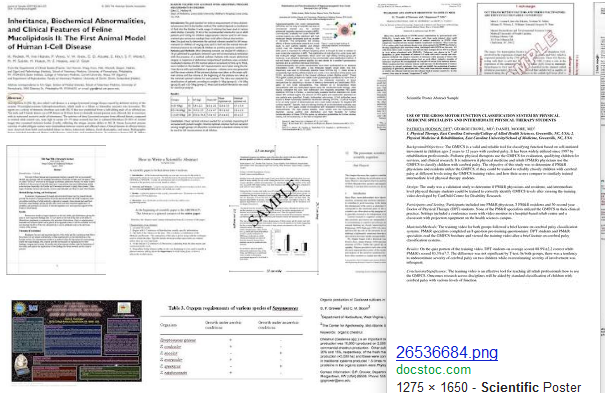 What is an Abstract?
Summary report of research study
Single paragraph manuscript
Several types
In papers
Included in grant proposals
Conferences
Conferences
Determines format/style
Approval required for Presentation
Published in books/proceedings or electronically
Draws people to your work
Some fields have mini-papers
For Conferences
CREATE
Examine “call for abstracts” rules
With research mentor
Write abstract (multiple drafts with mentor)
SUBMIT
Double check rules
Final mentor approval
Choose Oral Presentation or Poster (might not have choice)
CONFERENCE RESPONSE:
Accepted or not
Oral or Poster
PREPARE PRESENTATION
REGISTER/ATTEND CONFERENCE
MAKE PRESENTATION
Following the Rules…
Concise as possible
Body length determined
~300 Words (250 for COS Research Conference!)
~2500 Characters
Title length may be determined
Formatting specified
Font used and its size
Title capitalization
Single spaced
Third Person Active Tense allowed now (We found..)
Usually no references or figures (check with PI)
Engineers or other computational fields may include these
Usually no references
Example Conference Abstract Rules
ABRCMS
http://www.abrcms.org/index.php/abstracts-posters/abstract-submission-selection/44-2013/abstracts-and-posters/211-abstracts-posters-rules 

SACNAS Abstract Resources
http://sacnas.org/content/presentations-resources#writing%20an%20effective%20abstract
General Abstract Format
Project Title
Author, affiliations (university/department) and Address, perhaps email…

Introduction 
(Purpose/Hypothesis)
Methods
Results
Discussion/Implications
Funding Source
Mentor Involvement
Research Mentor needs to be involved at all levels
Experiments to include
Best story from sub-project and available data
What they want revealed
Writing
May need many drafts back and forth w mentor
Need to start early – Develop plan/timeline
Will they be in town?
NEED FINAL APPROVAL FOR SUBMISSION!
Abstract is publication
Represents them and their lab
They look bad if their student messes up
Recheck for use elsewhere
Don’t change it after approval!
Authorship
Always has more than YOU!
Generally: 
You (first)
PI (generally Last)
Others who contributed significantly to project
In order of extent of contribution
Nearer to first author better
Abstract Title
Length and text style may be determined by conference
Is your shortest summary of your work
Will also be used for your poster
Helps people to choose and find article
Needs to be concise, specific and active:
Omits “A study of,” “Investigations of,” etc
Spell out most acronyms
Put species studied
Mention variables/treatment
Put limiting information 
Avoid “cute”
May or may not give results (Mentor’s choice)
Topic – Effects of phenobarbital on learning
Conclusive – Phenobarbital diminishes learning…

Ex:  Effect of Owner Education Level on Number of Cats per Household
Ex:  FGF-2 Induces Regeneration of the Chick Limb Bud
Advice on Writing
Short but time-consuming
Information-dense, but simply formatted
Follow Conference Rules!
Write “long” and pare down if needed
Analyze one sentence at a time
Each sentence has purpose
Each sentence is clear and straightforward – plain English
Split up long sentences (usually only two lines…)
Combine very short sentences
Each sentence logically follows another
Include transition words in sentences
Similarly, in addition, concurrently, as a result, further, etc. 
Remember active 3rd person (we) voice, or passive when needed
Make sure to provide “take Home” message
There is not good writing, only good rewriting
Tense in Scientific Writing
PRESENT TENSE– 
Previously published information accepted as fact
Usually In Intro
FGF-2 expression is found in the nailbed
Spatial resolution of MR microscopy can reach 3 microns.
In Conclusions with Implications of your findings
Our findings suggest/we conclude
PAST TENSE
We Hypothesized
Methods and Results/Actions
What we did, saw, and found
Rats were anesthetized with isoflurane.
All animals exhibited significantly diminished learning
Duke University Medical Centerhttp://wwwcivm.mc.duke.edu/civmResources/iplHelp/writing.tips/tenses.html
Abstract - Introduction
Rationale for Study - Motivation
Generally max 3 sentences
Engages readers – Interesting (consider type of conference)
No refs (check w mentor)
General information to specific.
Big problem (Medical condition/Improve world)
Findings leading directly to your research (not summary of field)
You will flow into the problem (next slide)
Abstract – Purpose& Hypothesis
Specific problem and what you guessed/expected
The purpose of this research was to …
We hypothesized that …
Some fields do not have hypothesis
Chemist optimizing a reaction
Engineer designing something
Sometimes hypothesis is implied and not stated
If you have hypothesis, state for student conferences (required)
Abstract – Methods/Approach
How did you solve your problem?
Two sentences (or less) are needed for short abstract 
What experiments did you run using what method(s)?
What variables?   
Give general idea
No vendor info needed
Abstract - Results
What did you find? 
At most three sentences
Include your most important summarized data that influenced your conclusion
Include mean values, significance, standard deviations, number of samples you studied, etc.) (In some fields they do NOT do this…up to mentor)
Abstract - Discussion
~Three sentences
Conclusions
What does your work mean?
What is the big point/Take Home Message!!
(How did hypothesis turn out?)
Future Directions
Acknowledgements of Funding
At end, MAY place recognition of funding source:
NIGMS MBRS-RISE GM 60655
NIGMS MARC-U*STAR GM 07717
Work Study Research Training Program
Your mentor’s grant
??
Submit!
With final permission from your PI…submit!
Can also submit a travel award (they pay for you to go!)
Await a Response…

May get an Oral (if requested)
Otherwise, will probably be a Poster
Acceptance!
Dear SACNAS Colleague,It is with great pleasure we inform you that your abstract "OPTICAL PROPERTIES OF WHOLE HUMAN BLOOD IN THE NEAR IR REGION" has been accepted for poster presentation at the 2009 SACNAS National Conference - October 15-18, 2009 in Dallas, Texas.If you must cancel your presentation at any time, please contact me immediately, michael@sacnas.org; TollFree 877-722-6271 x333.As the Conference approaches, please look for more emails from SACNAS regarding guidelines for presentations, exact time/date/location of your presentation, as well as information on the many opportunities present at this year's Conference in Dallas.Kind Regards,xxxx